LACNIC Update
October 2011

@raulecheberria
raul@lacnic.net
1
Membership update
Announced last week.

 LACNIC reached 2.000 members. 

 We doubled the number of members in 2 years.
Resource update
IPv4 Address Space (as yesterday)
4.08 /8s (68,489,984)

Exhaustion date: ~30/May/2014

Daily report at: http://www.labs.lacnic.net/stats/reports/free
Allocations
IPv4 vs IPv6 alloc/assig
IPv4 Addresses alloc/assig
ASNs
Important Projects
Customer Service
Processes more focused in customer
RPKI
Production system launched - Jan 2011
Hosted service in production
Delegated in Q4 2011
DNSSEC
Signing parent zones (2Q 2011)
Signing child zones (4Q 2011)
IPv6
Workshops
I + D
Virtual Seminars
Important Projects
AMPARO
To provide training and to promote the creation of CSIRTs. 
1st CSIRT’s coordination meeting in B.Aires last week. 

 FRIDA
Regional Fund for Digital Innovation in Latin America and the Caribbean. Frida awards announced last week. 

 Raíces (Roots)
Target: To install anycast copies of root servers (DNS) in the region. 2 more expected for this year.

 SARA
Automatization of Resource management by members
7
7
PAST MEETINGS
LACNIC XV
Held in Cancun, Mexico
297 participants
32 countries 
7 policies presented, 3 reached consensus and have already been ratified.

 LACNIC XVI (together with LACNOG 2011)
Held in Buenos Aires, Argentina together with LACNOG 2011
340 participants
28 countries.
6 policies presented, 3 reached consensus.
Policies that got consensus in LACNIC XV
LAC-2011-01 Elimination of technical restrictions on IPv6 prefix de-aggregation
LAC-2011-02 Modification of Section 2.3.3 - Initial IPv4 Address Allocation and Assignment
LAC-2011-05 Global Policy for post exhaustion IPv4 allocation mechanisms by the IANA
Proposals that reached 
consensus in LACNIC XVI
LAC-2011-03v2 Modification of Section 2.3.4 - Policies for the Distribution of Additional IPv4 Address Space
LAC-2011-04v3 Add line 6 to Section 11.1 of the Policy Manual on IPv4 address exhaustion
LAC-2011-06v3 Distributions / Allocations for a smooth finish of IPv4 resources
Next Meetings
LACNIC XVII – May 6 – 11 2012
General meeting, Policy Forum, 
LACTLD and technical forums
(Security, IPv6, IXs).
Quito, Ecuador

LACNIC XVIII – 29 October – 2 November – 2012
Policy Forum and co-organized with LACNOG 2012
Montevideo, Uruguay.
10th anniversary of LACNIC
Thank you !
@raulecheberria
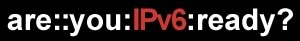